Presentation Title
Introductions
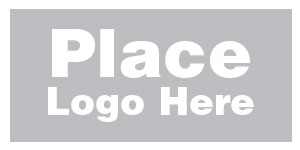 Name: First, Last, designation. Role: (Speaker, Moderator)
 - Job Title, School District, Business Name 


Name: First, Last, designation. Role: (Speaker, Moderator)
 - Job Title, School District, Business Name 


Name: First, Last, designation. Role: (Speaker, Moderator)
 - Job Title, School District, Business Name 


Name: First, Last, designation. Role: (Speaker, Moderator)
 - Job Title, School District, Business Name
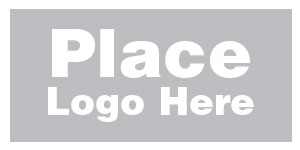 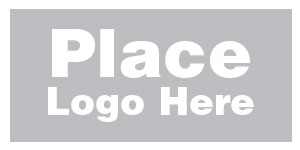 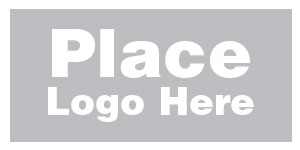 ILLINOIS ASBO ETHICS STATEMENT
This information is for the presenters only, please remove this slide before your presentation.
The Moderator will help ensure the Illinois ASBO Code of Ethics is adhered to throughout the presentation and ensuing audience discussion.
Moderators are given the authority to ask any attendee to leave if they become combative with presenters.
This presentation is to be informative and not to promote specific products, services, companies, etc.
If a vendor is a presenter and uses the presentation as a platform to “sell” their product or services, the Moderator has the authority to stop the presentation if the presenter refuses to modify their content.
Any vendor presenter who violates these regulations may be excluded from presenting at future presentations.
Fill in presentation here
Questions and Answers
We thank you for your time!
Presenters:
MODERATOR INFO:
Name, Job Title; School District, Business
(123) 456-7890; email

PANELISTS INFO:
Name, Job Title; School District, Business
(123) 456-7890; email

Name, Job Title; School District, Business
(123) 456-7890; email

Name, Job Title; School District, Business
(123) 456-7890; email